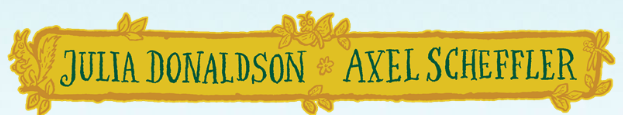 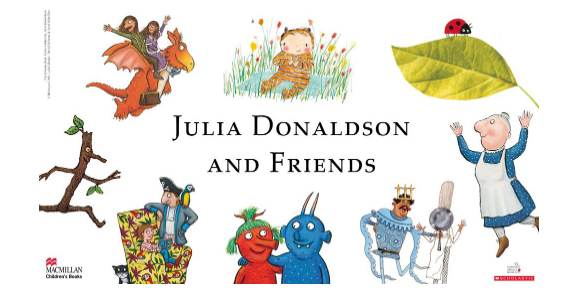 https://mediathequesambertlivradoisforez.fr/actualites/actualite/298
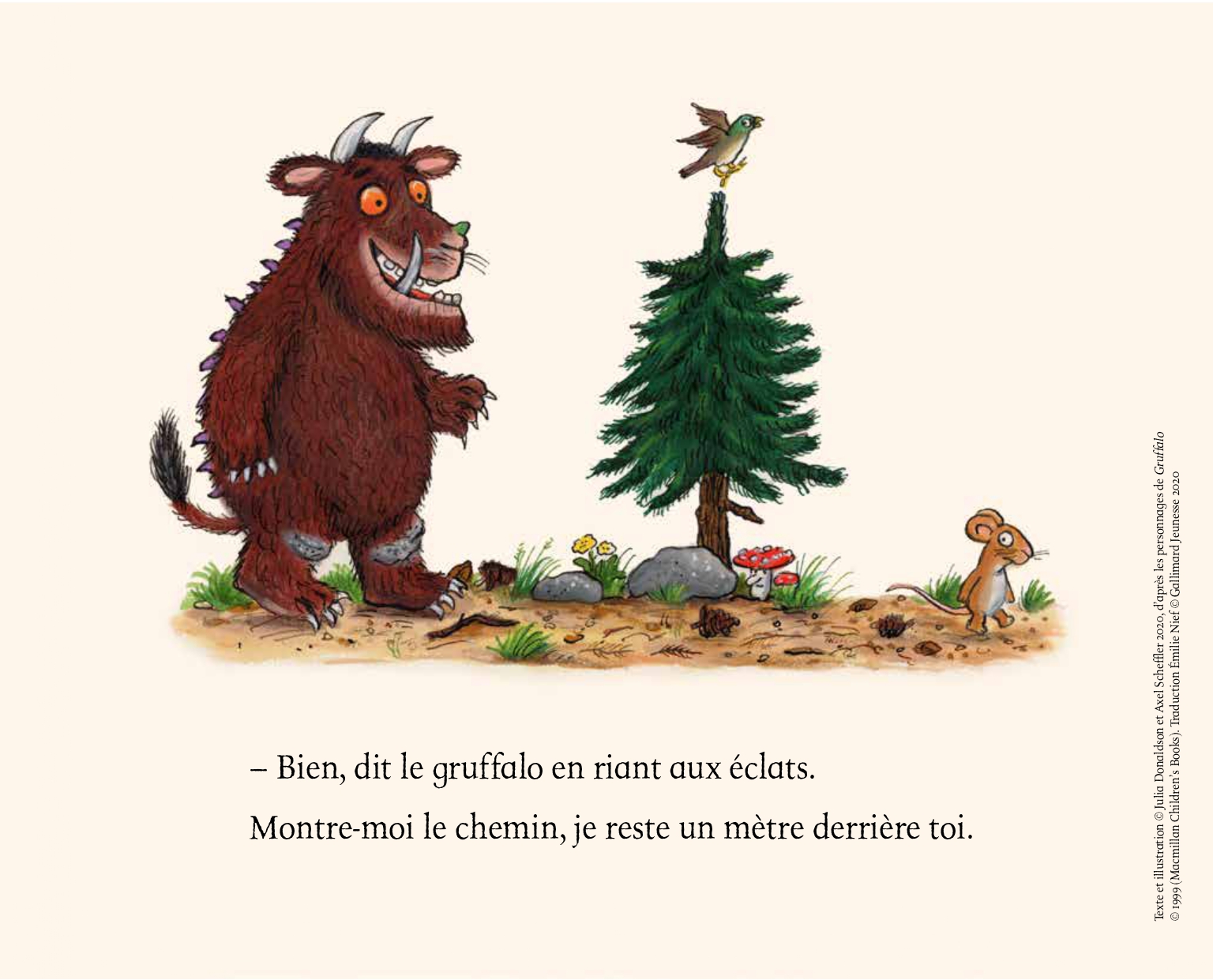 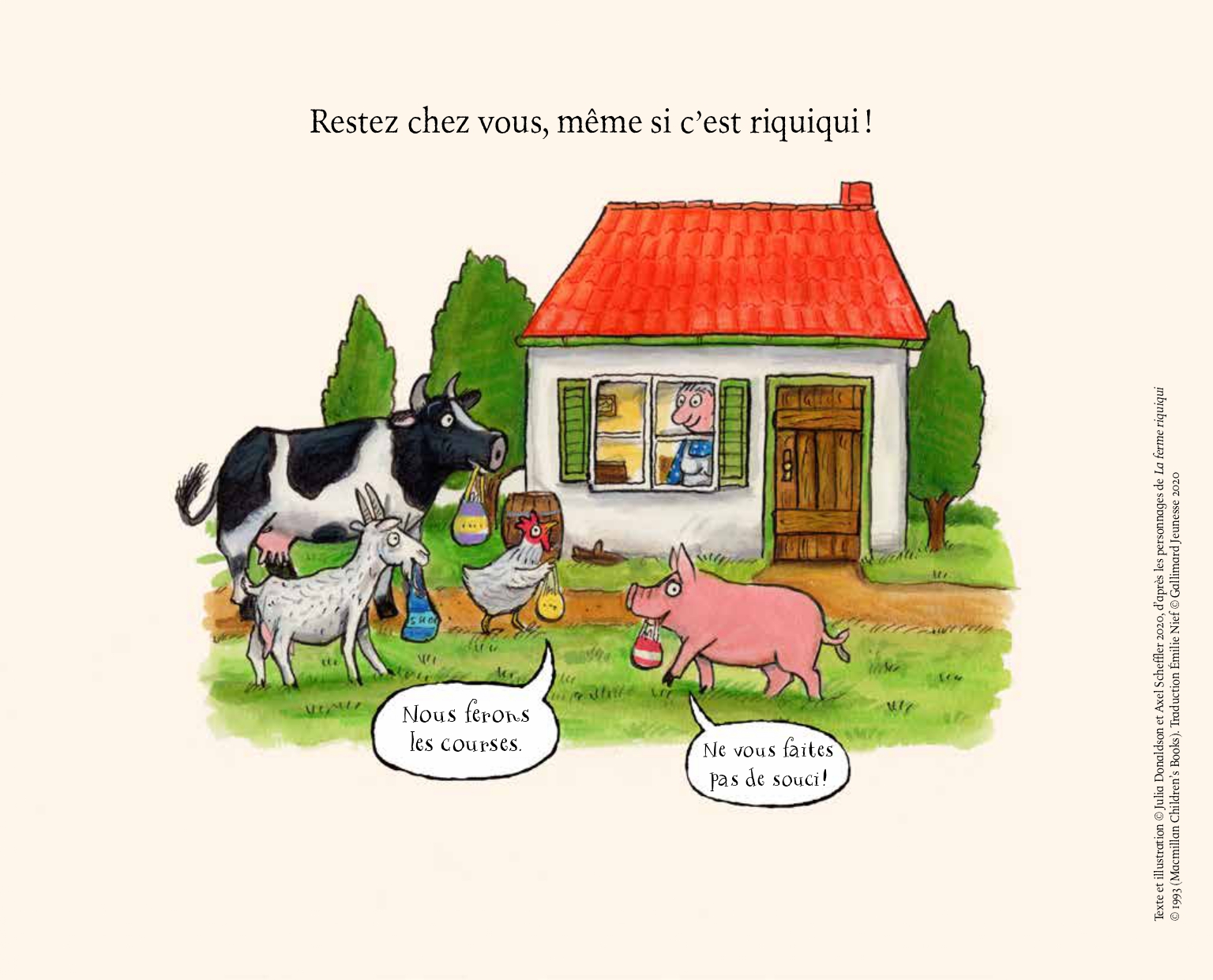 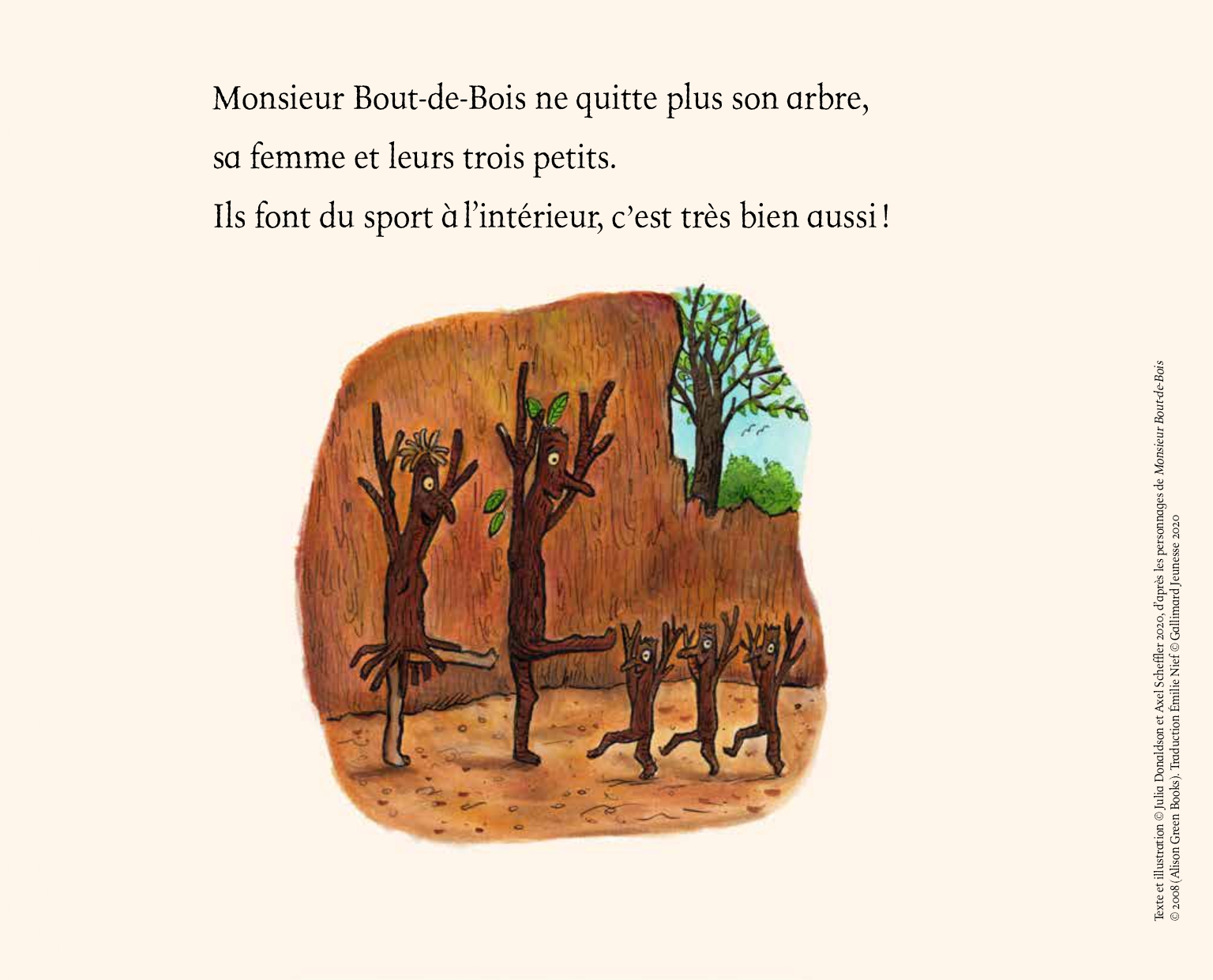 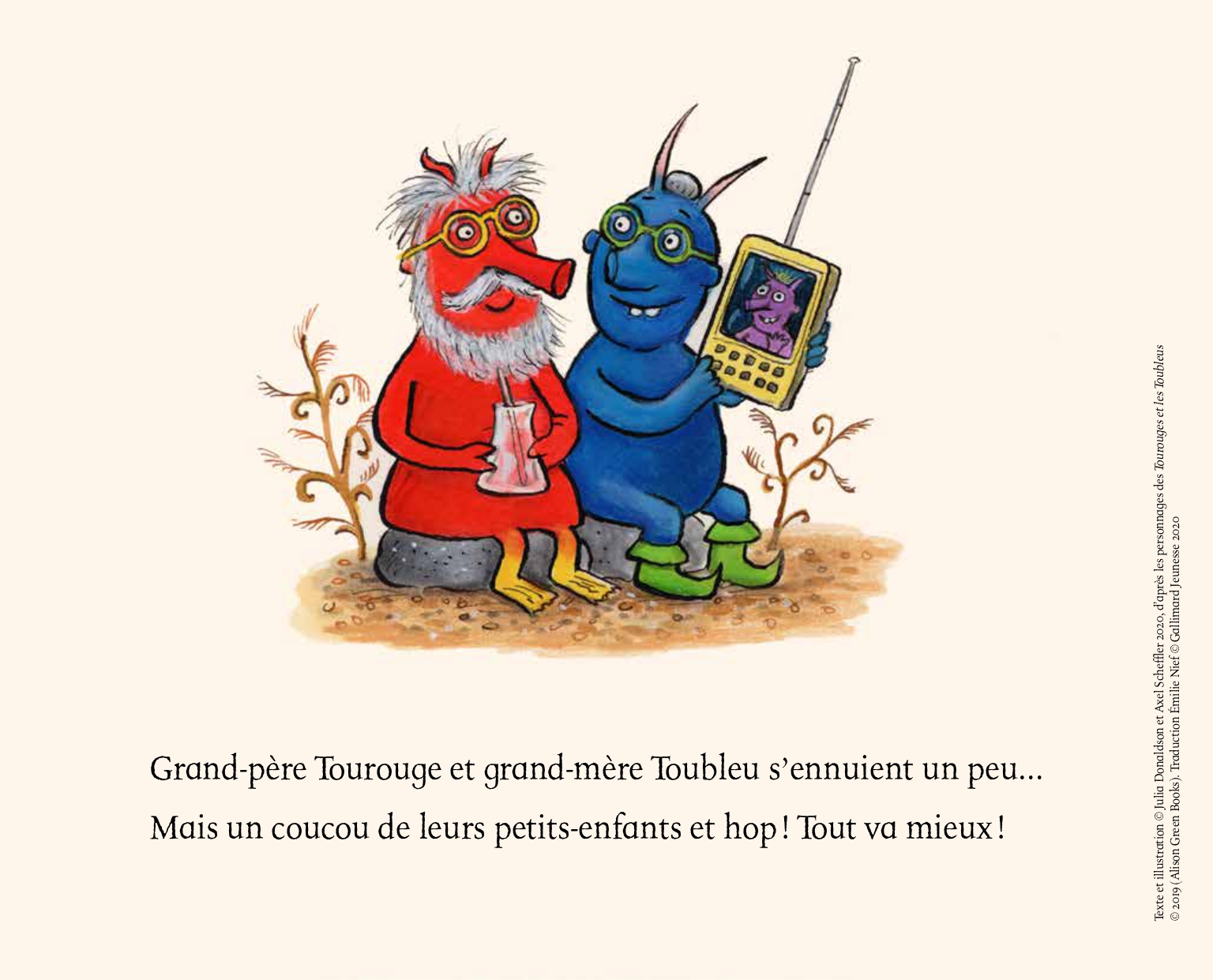 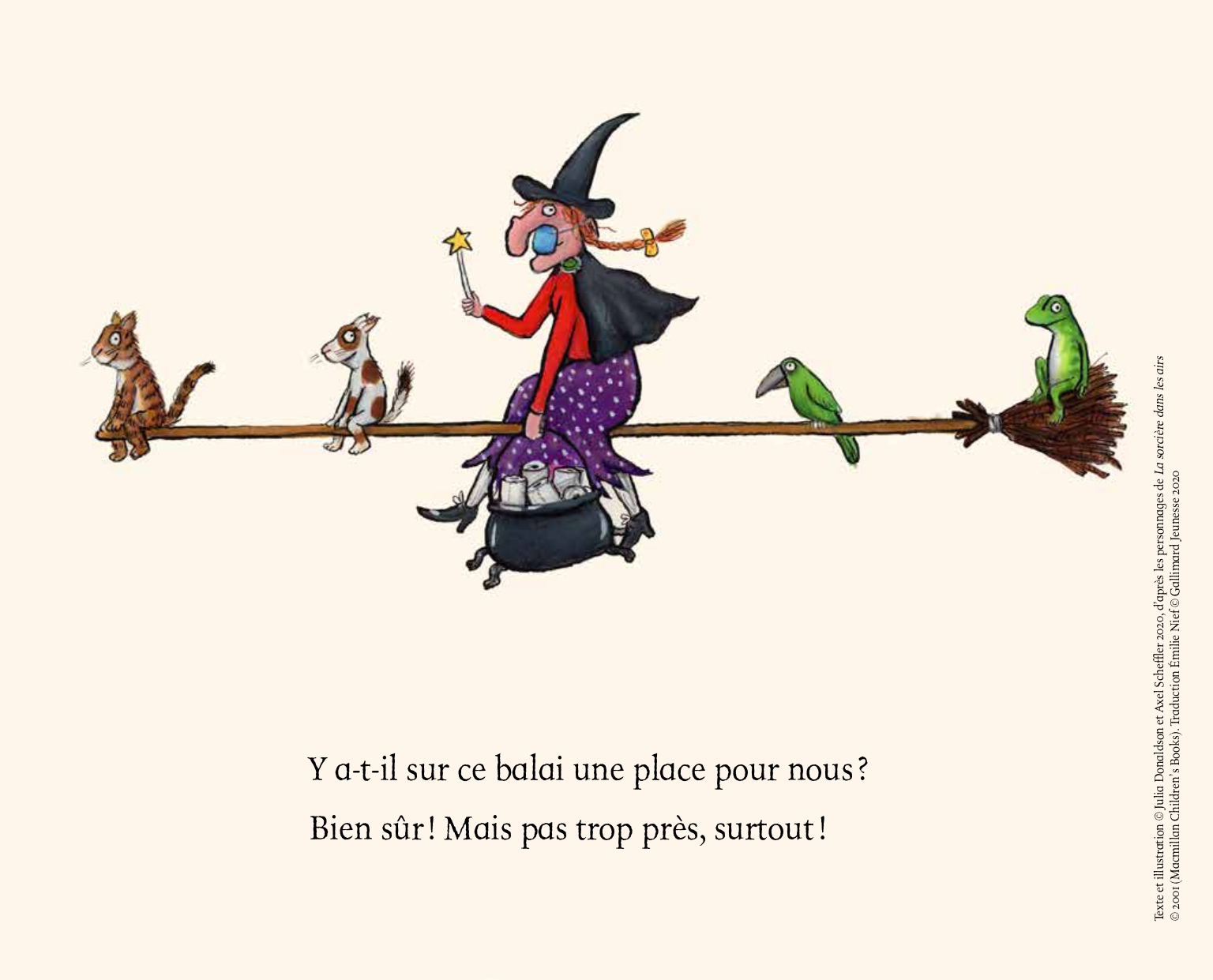 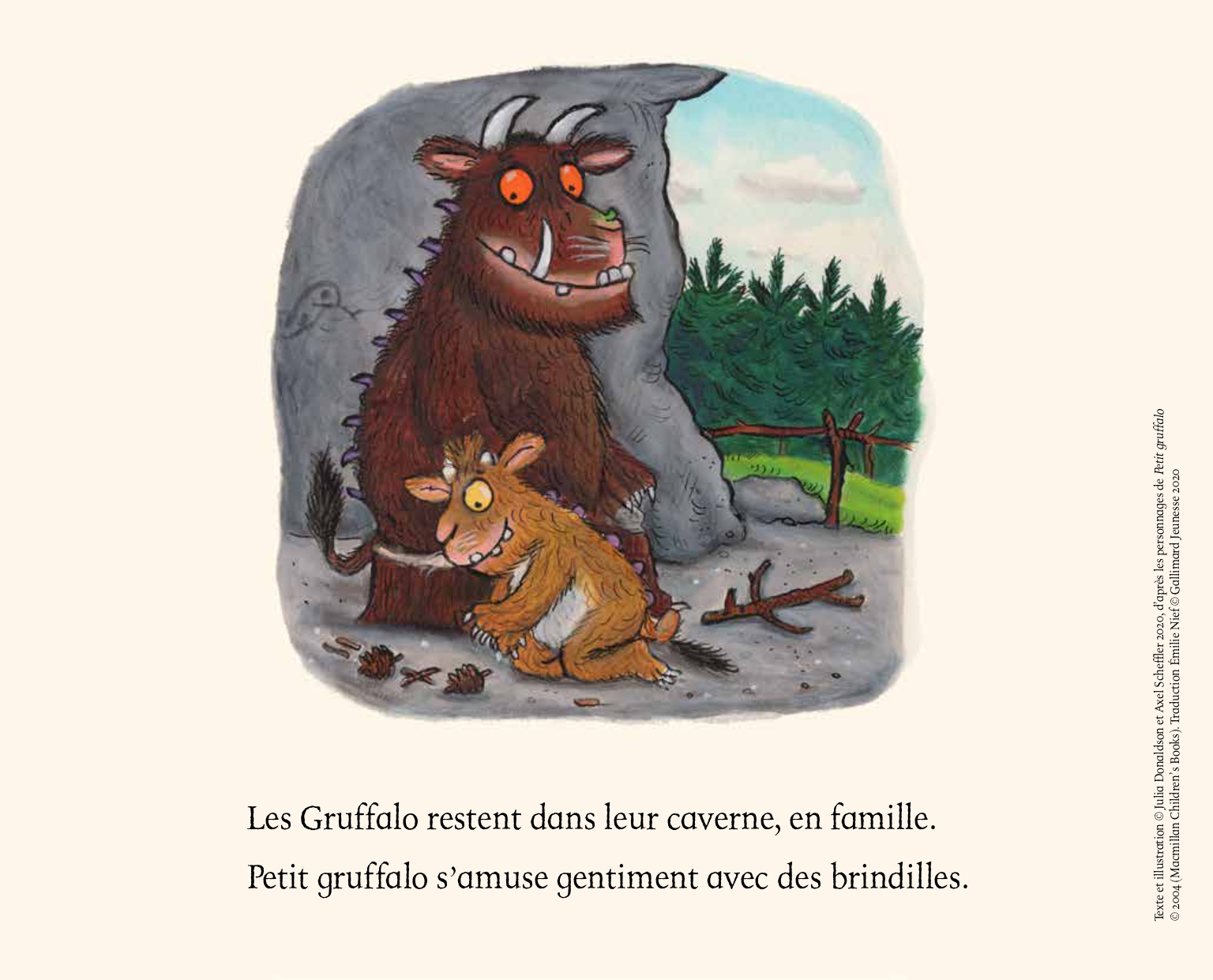 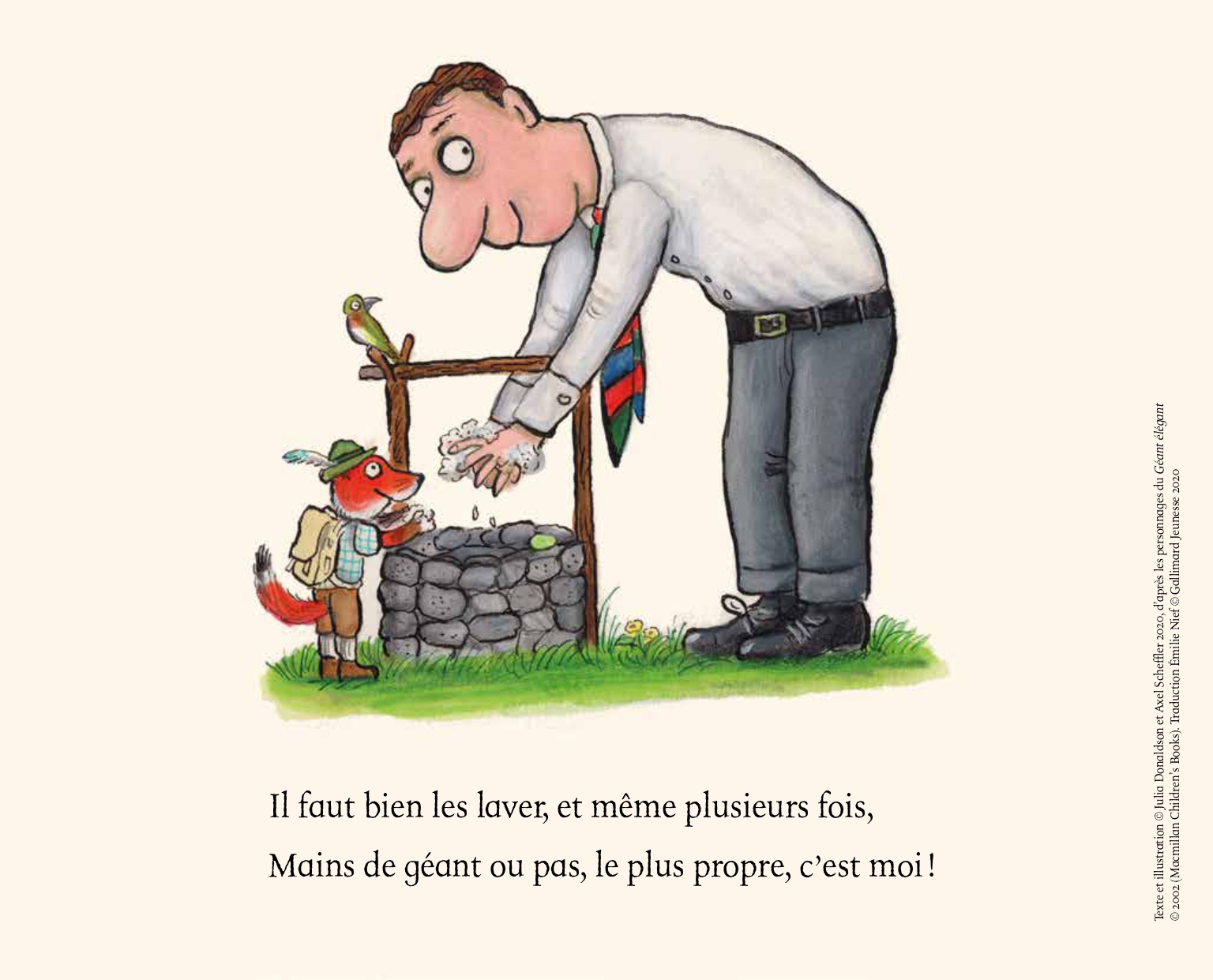 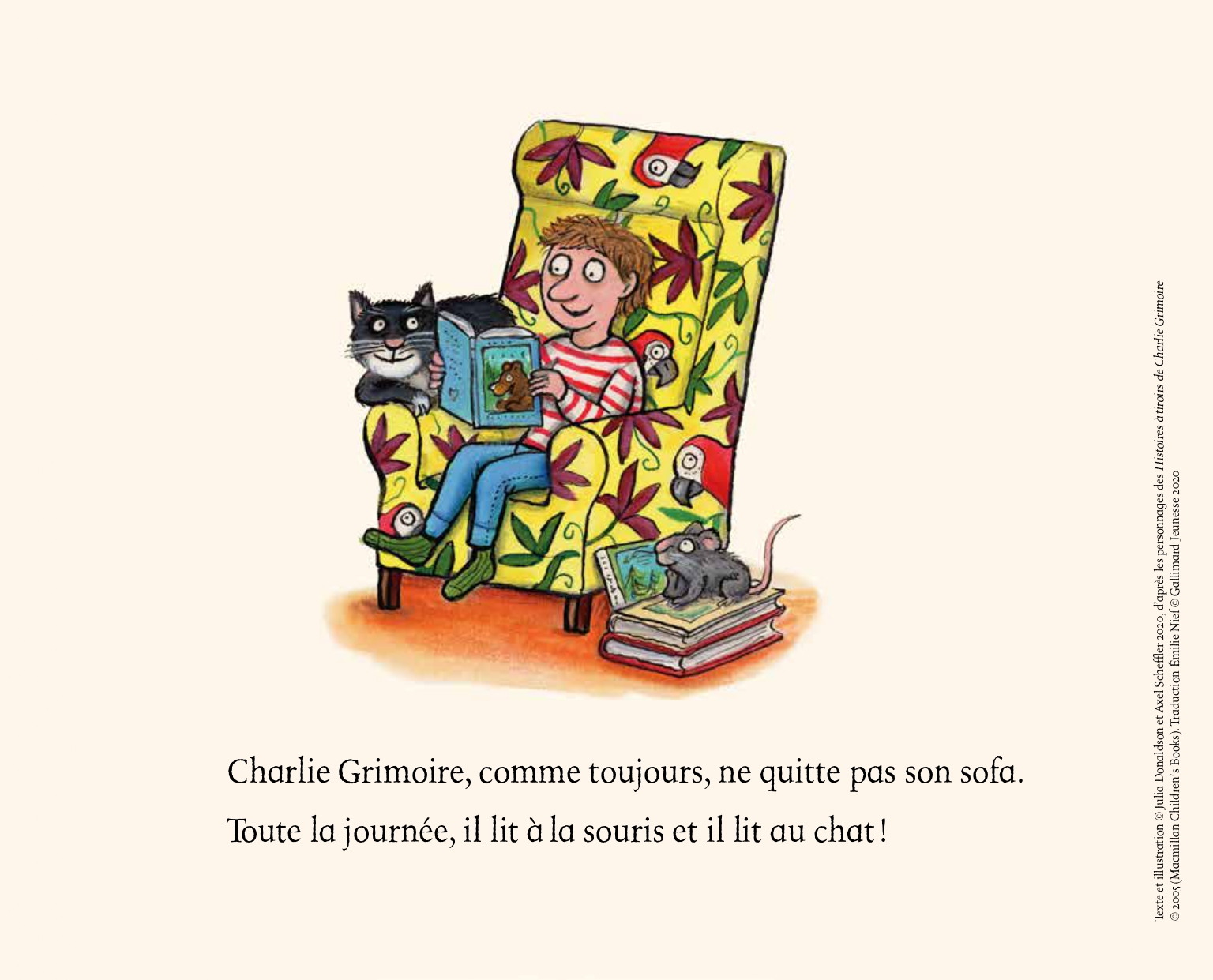 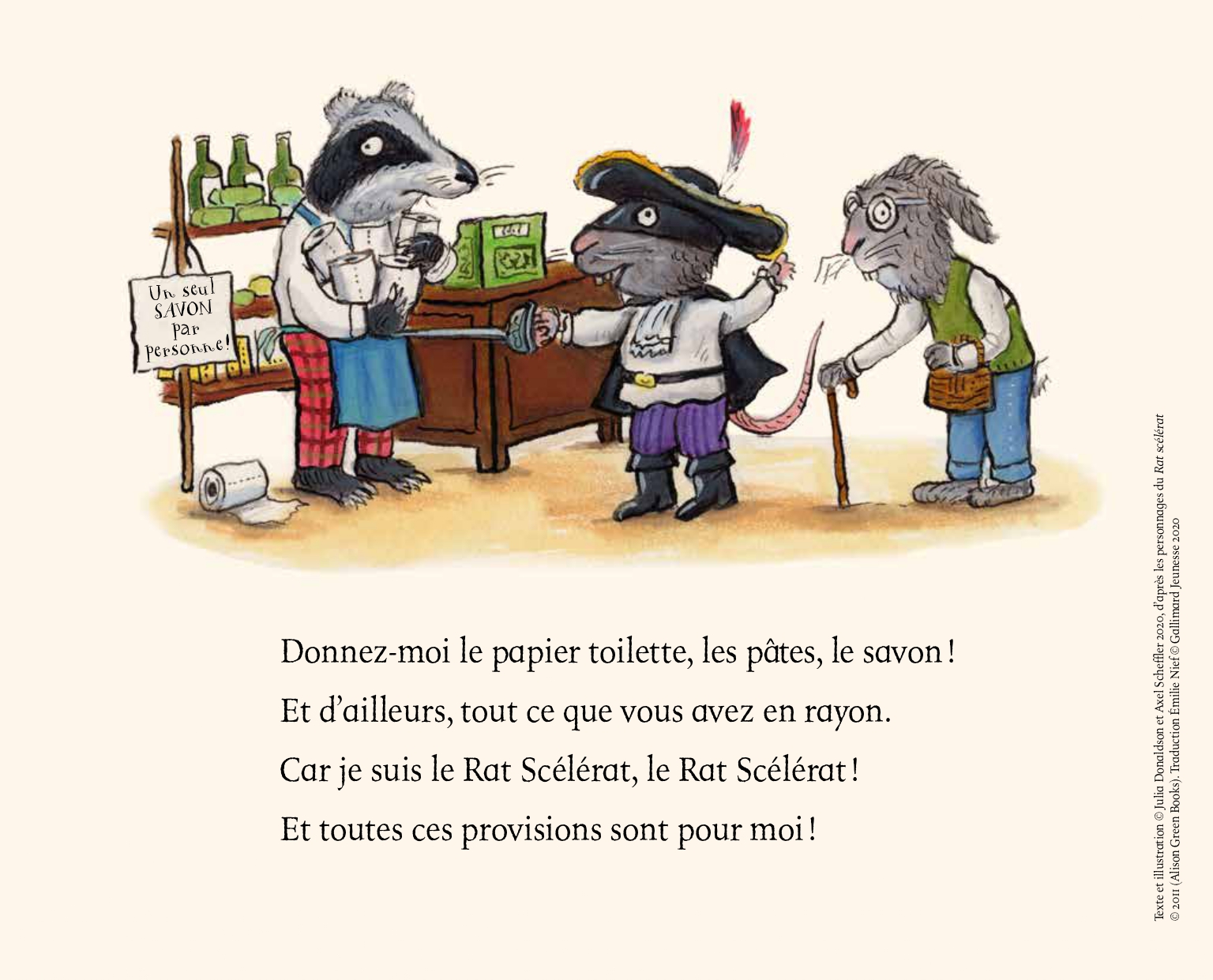 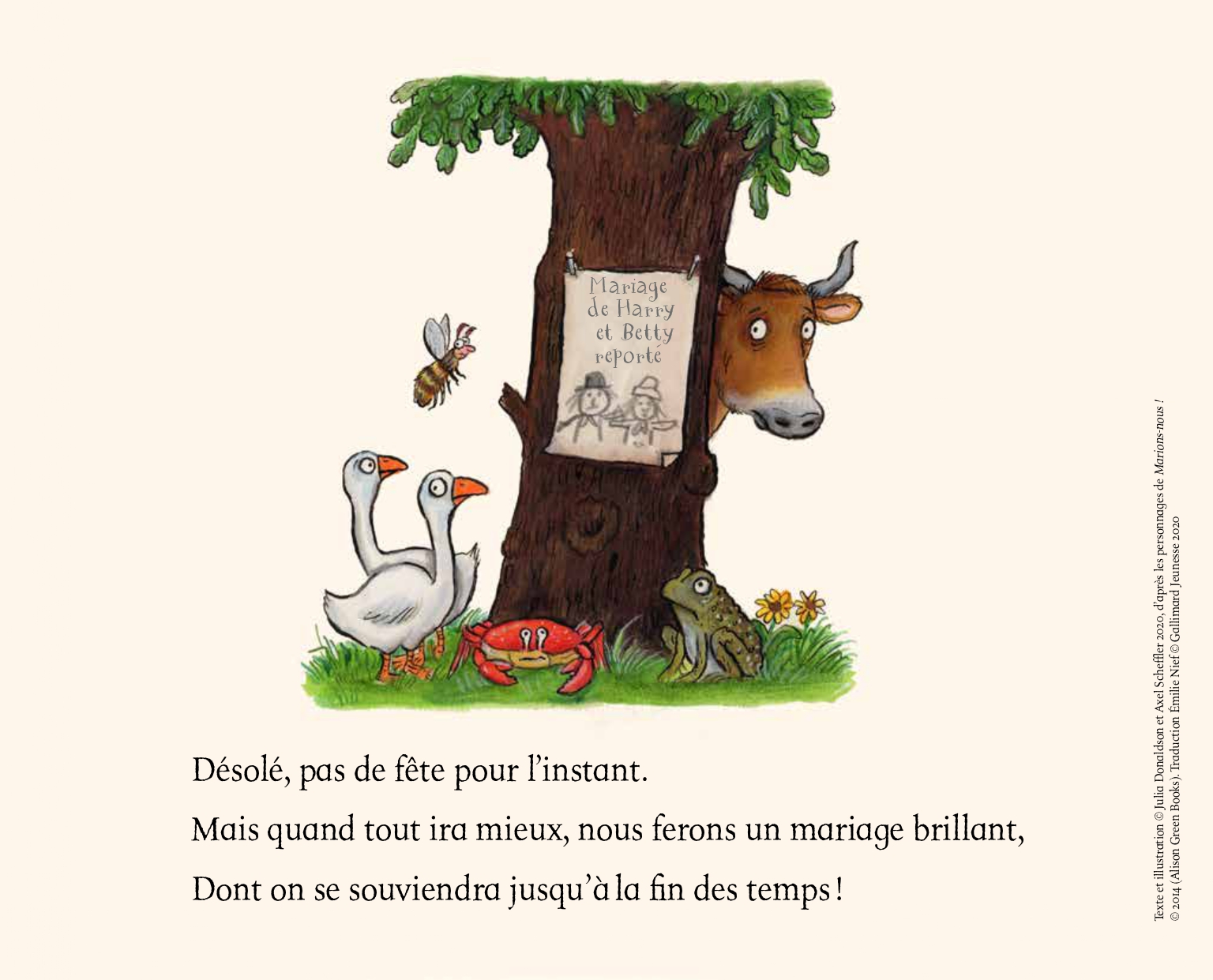 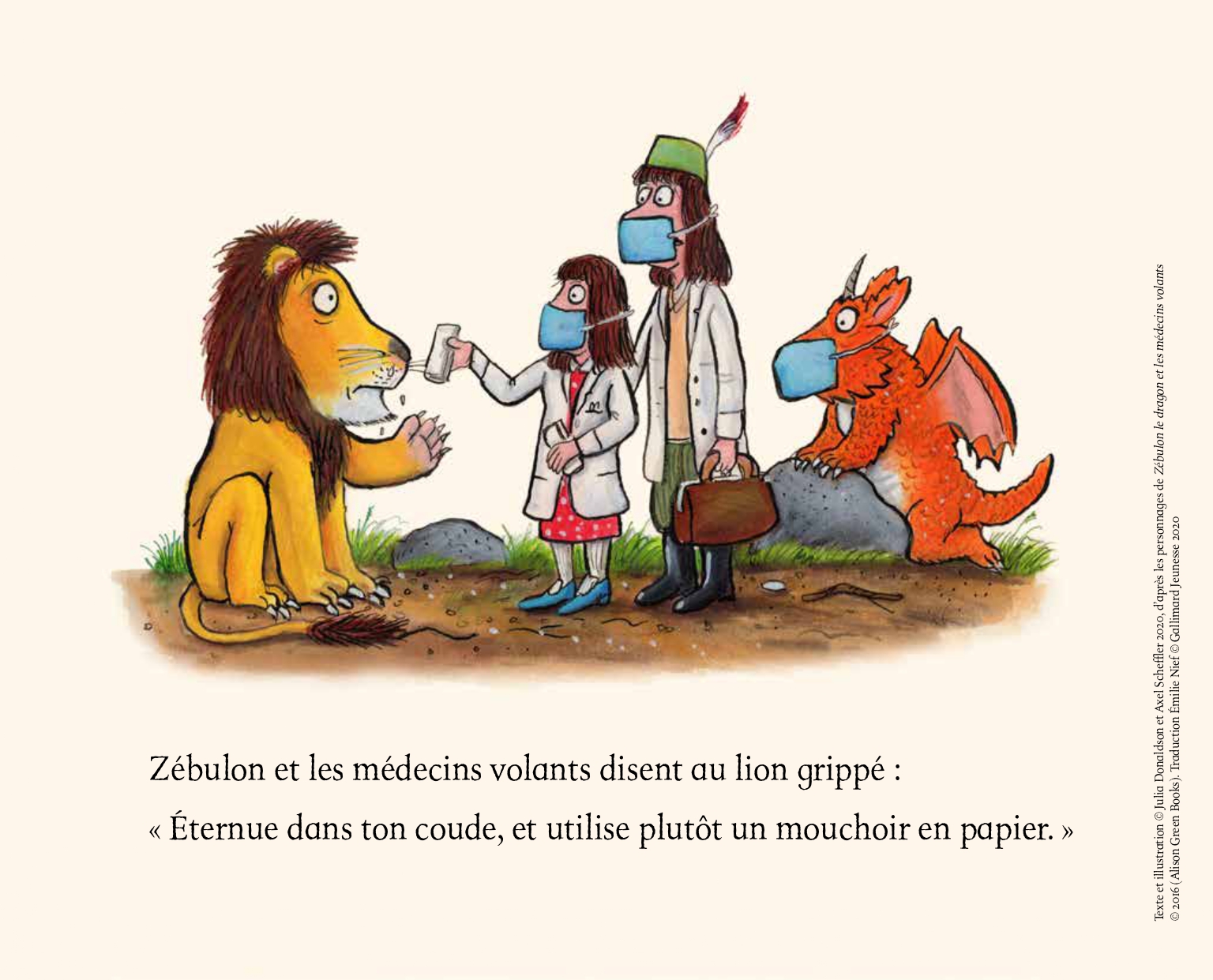 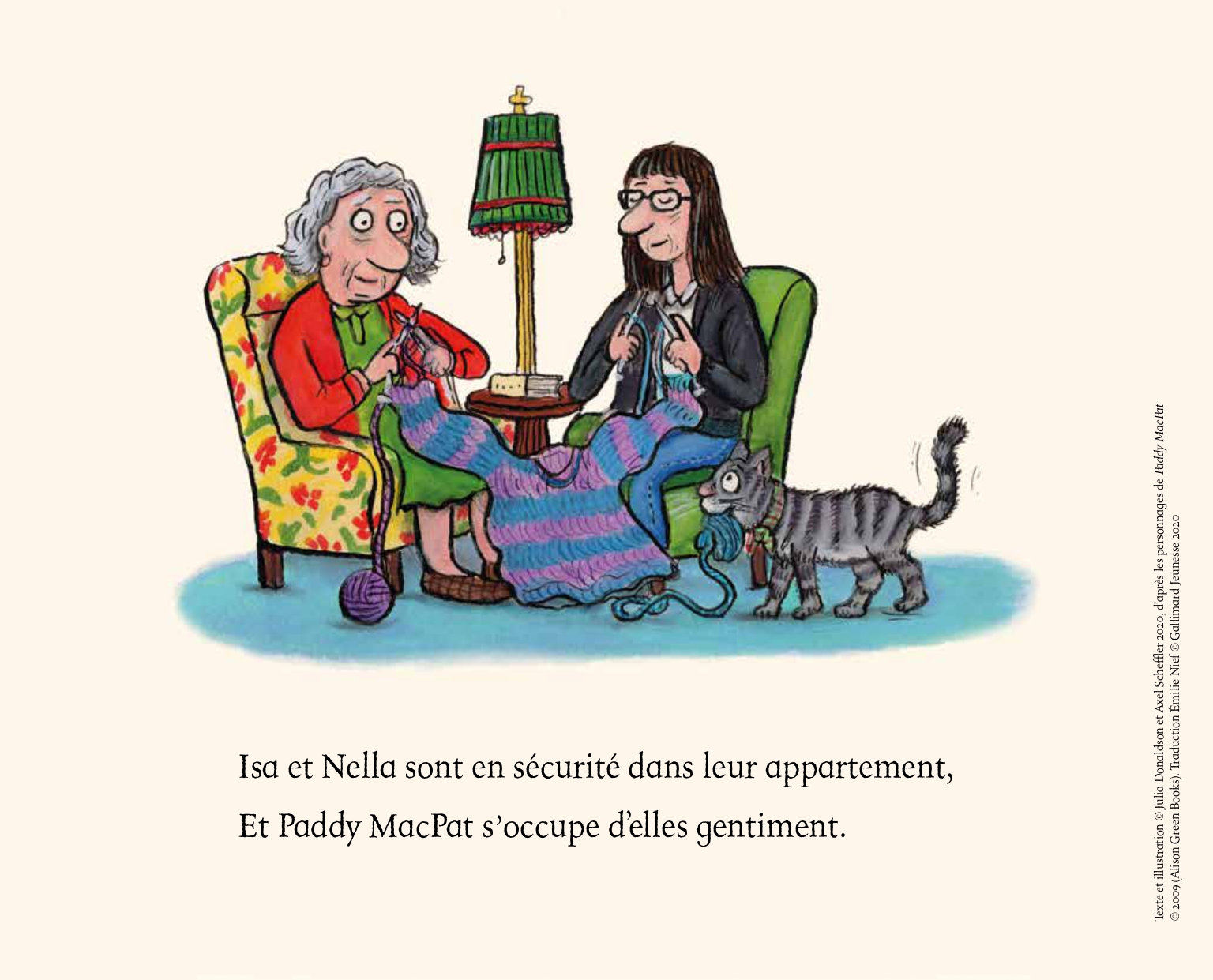 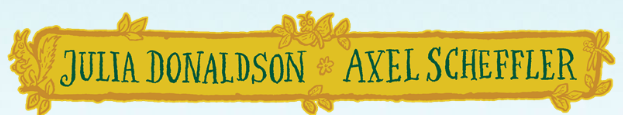 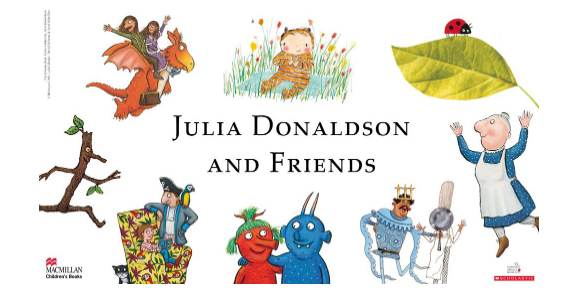 https://mediathequesambertlivradoisforez.fr/actualites/actualite/298
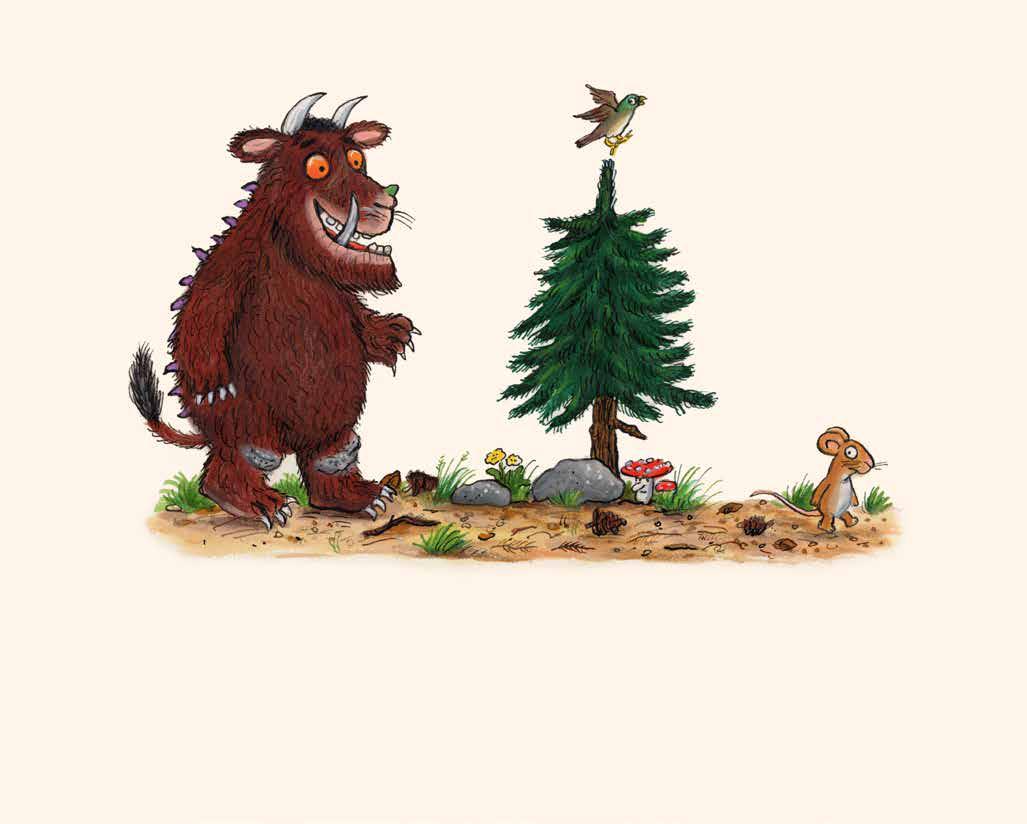 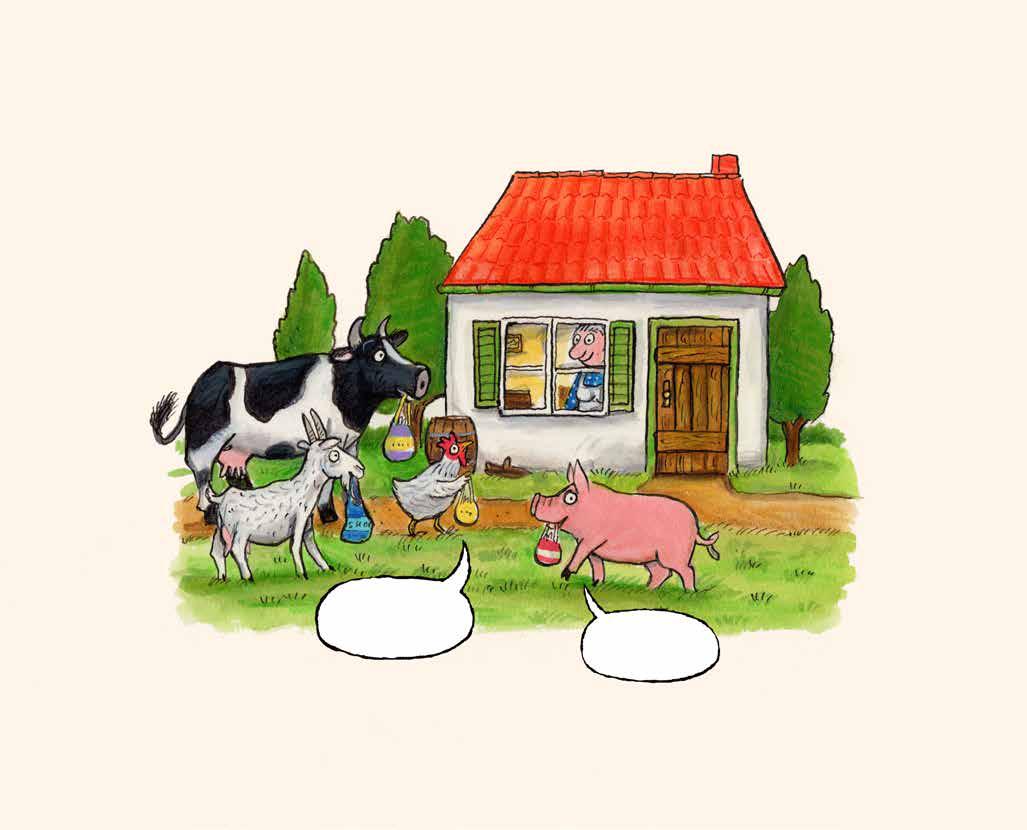 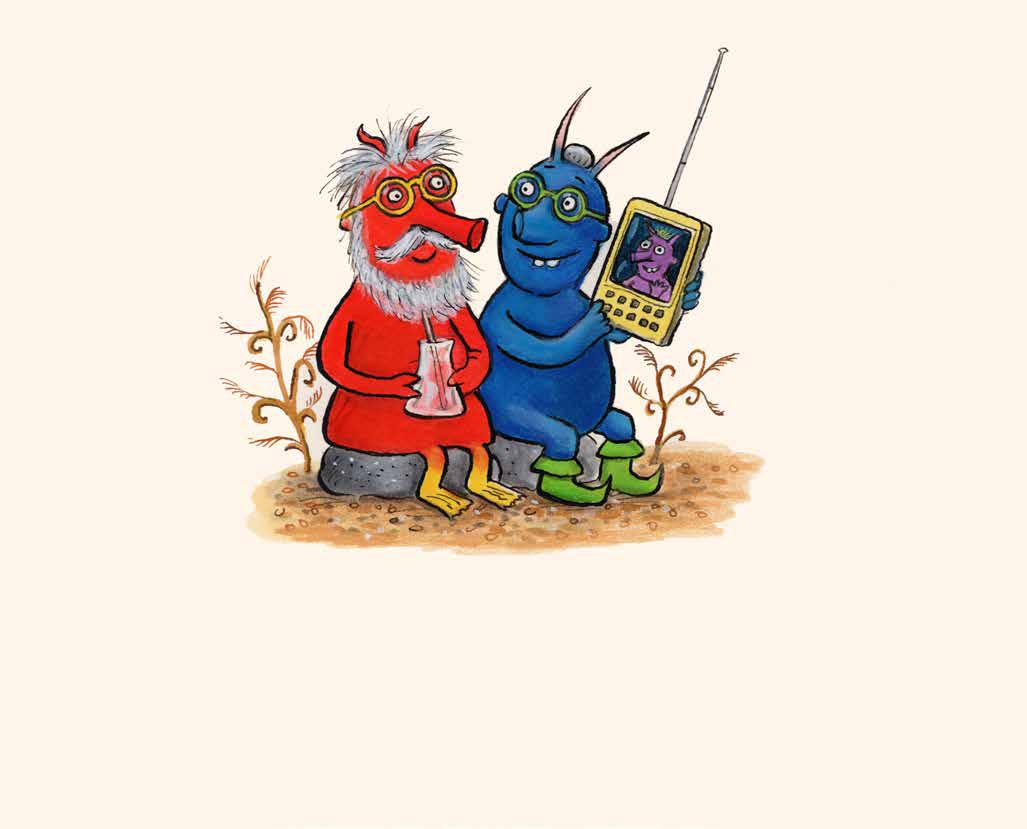 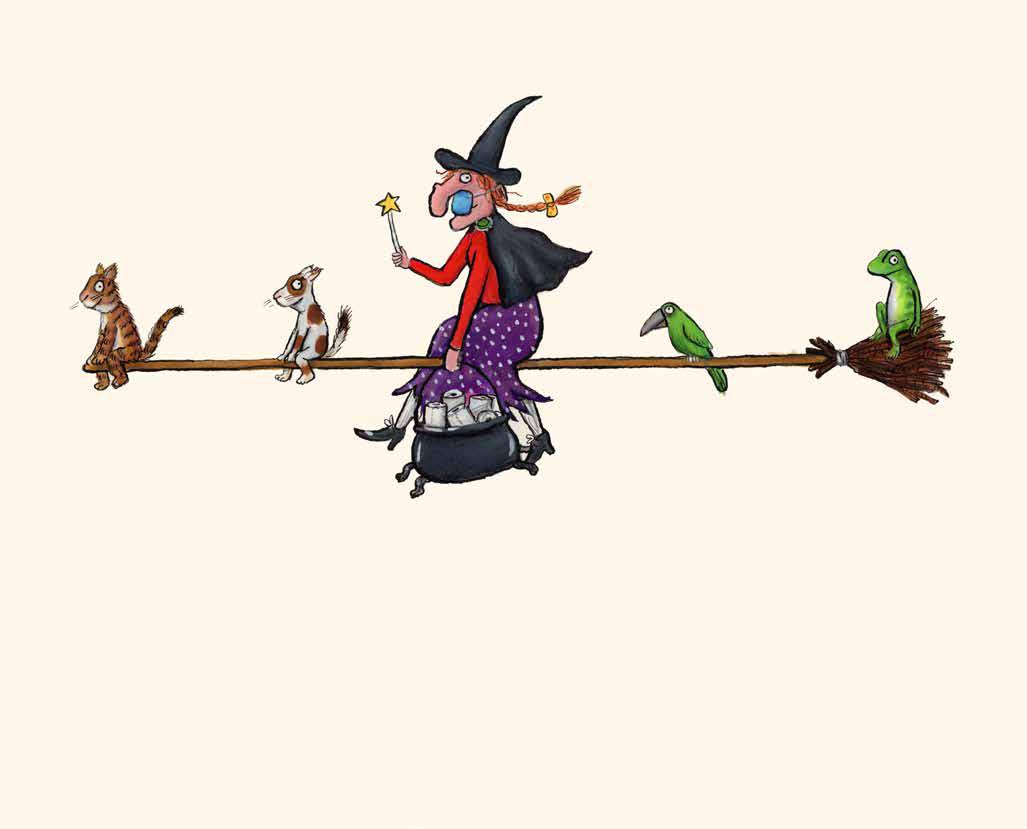 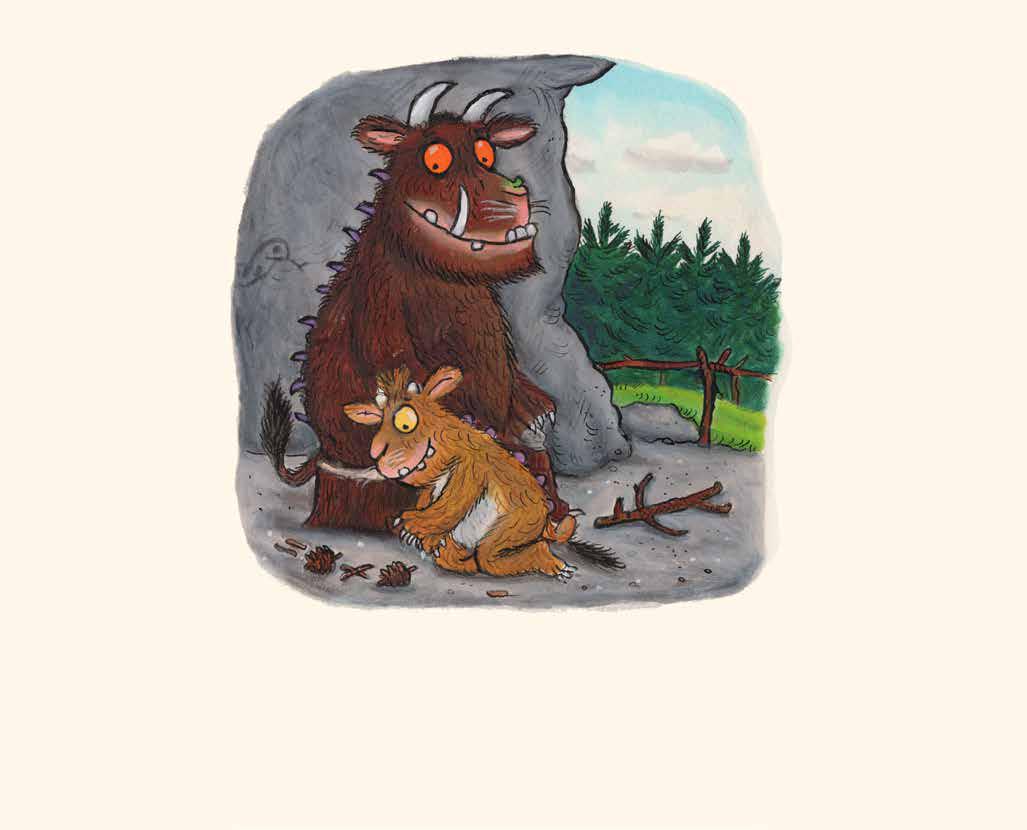 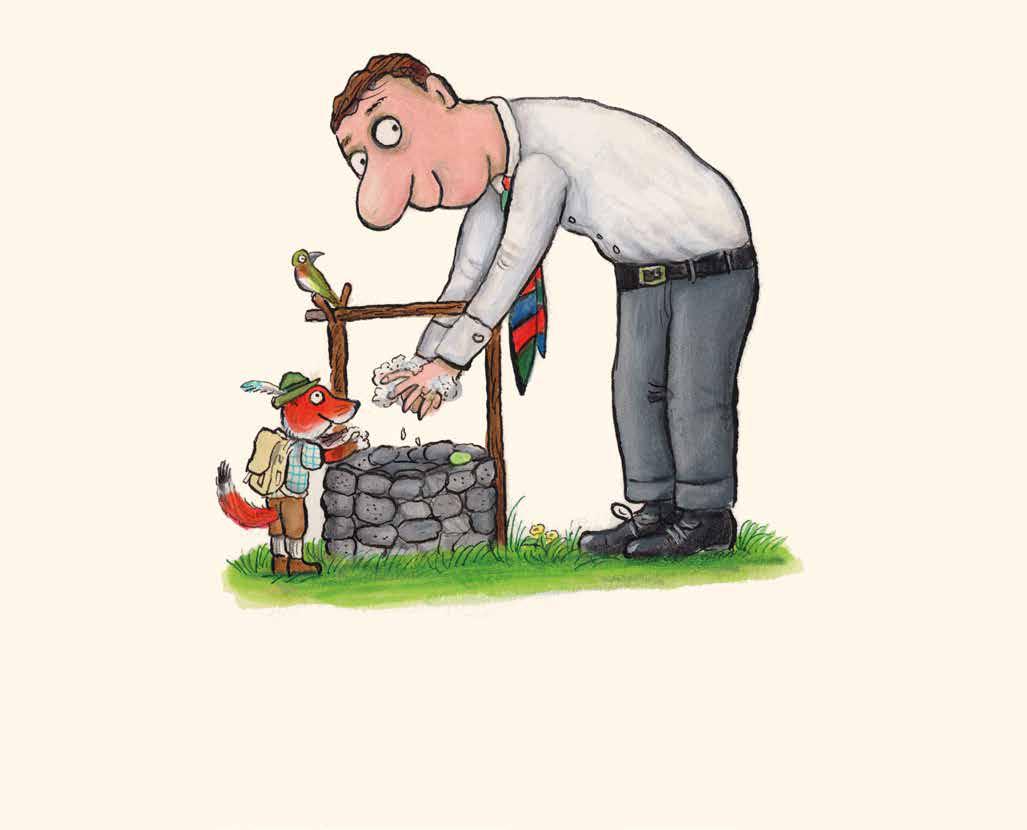 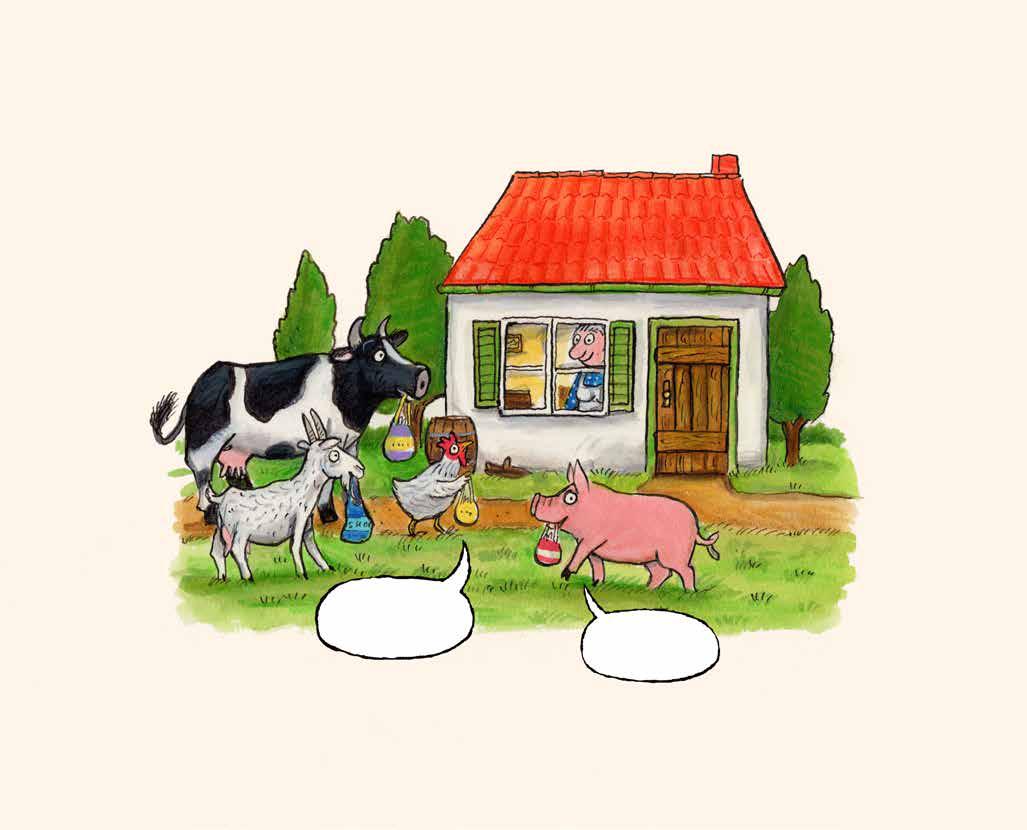 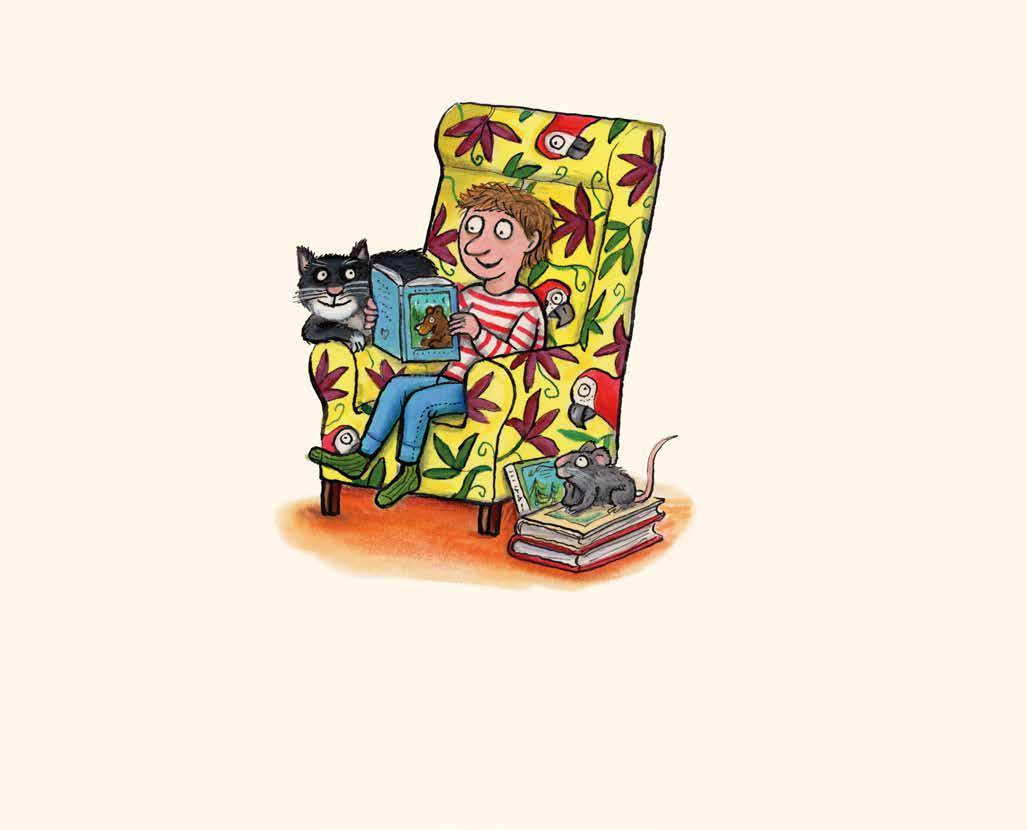 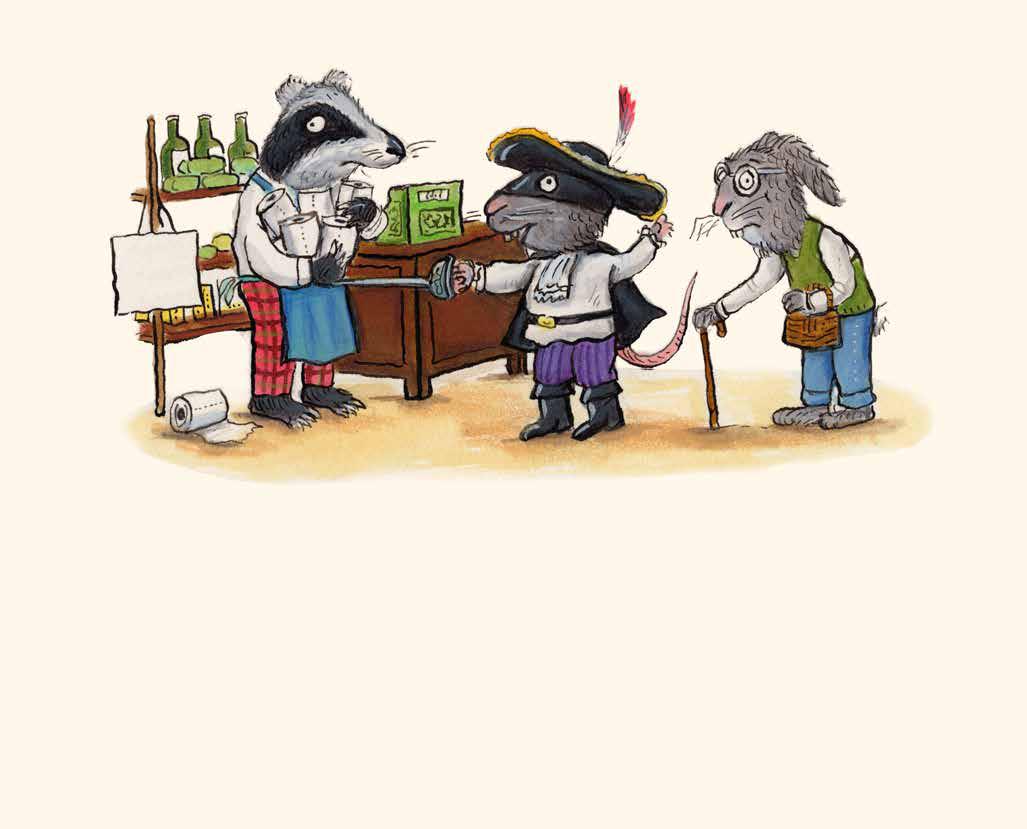 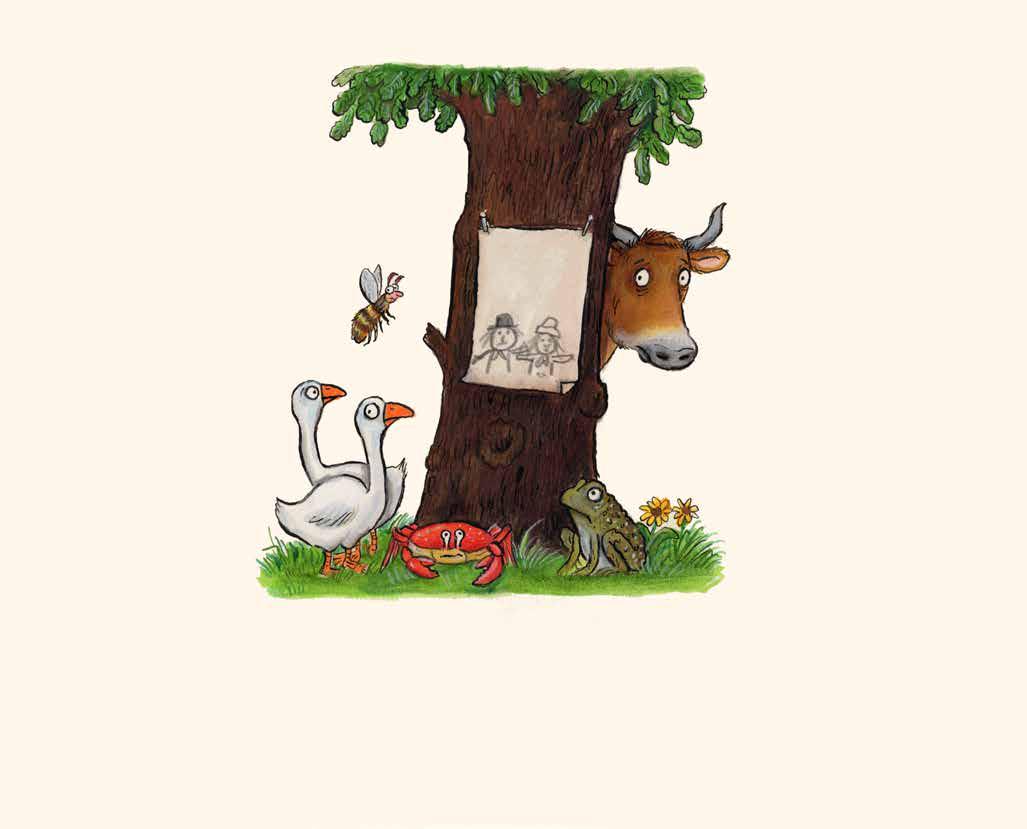 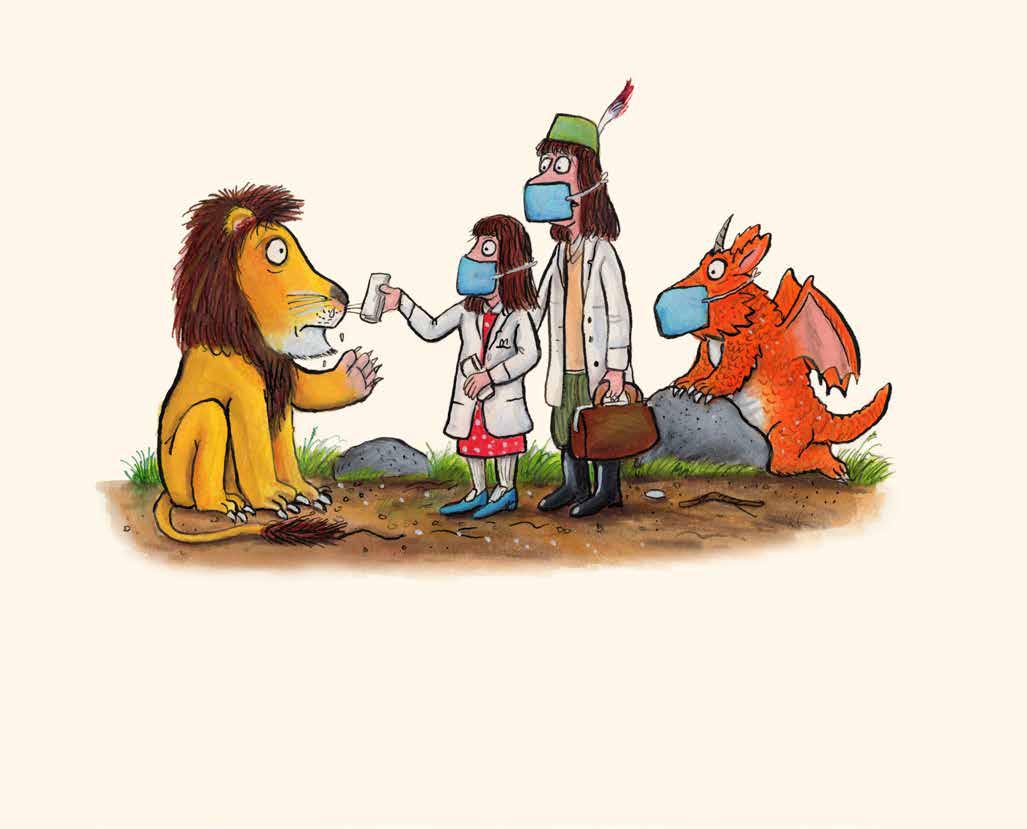 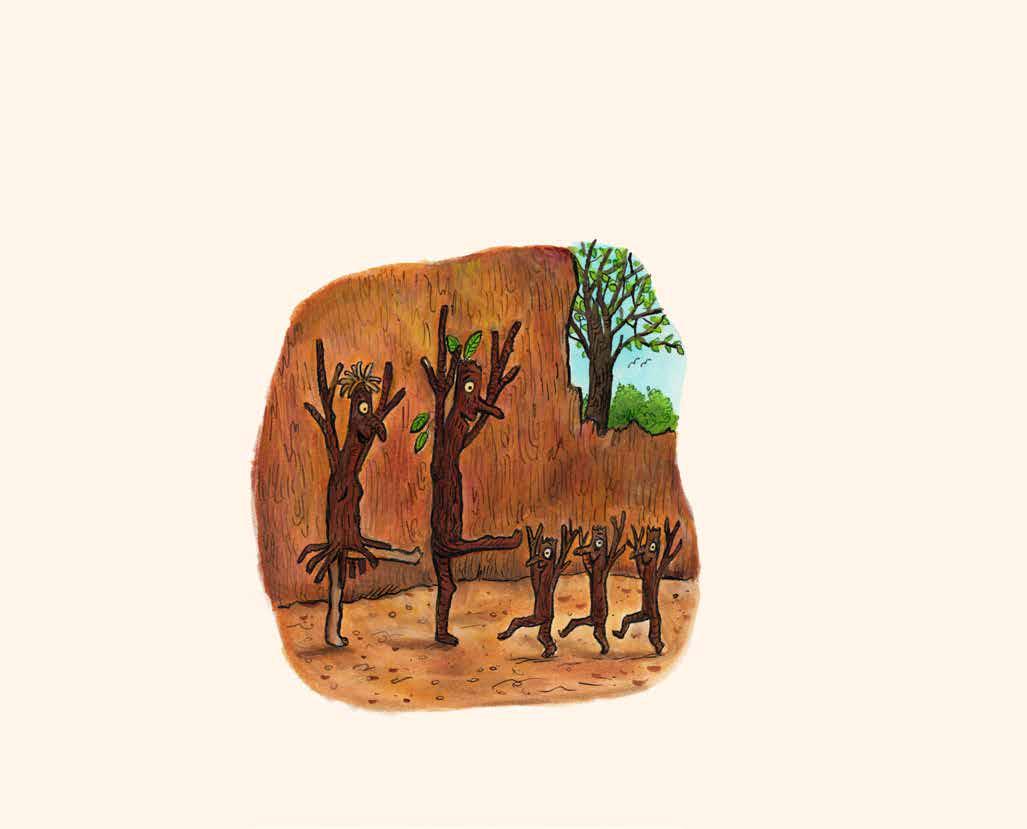 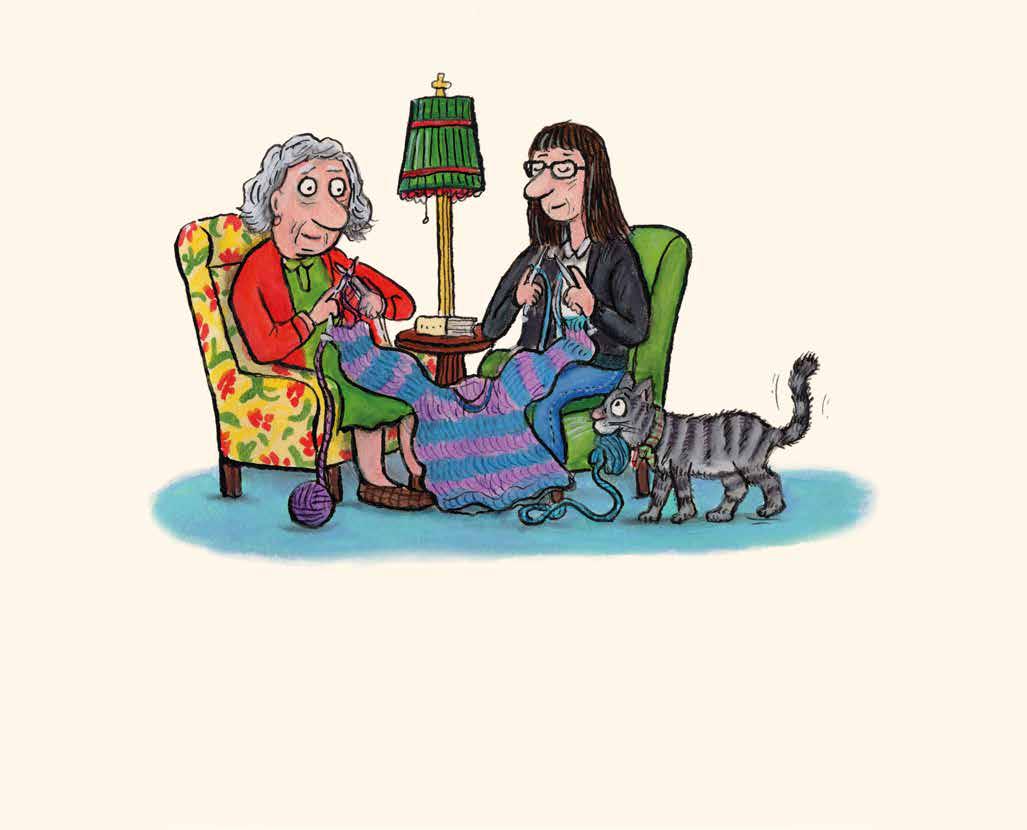